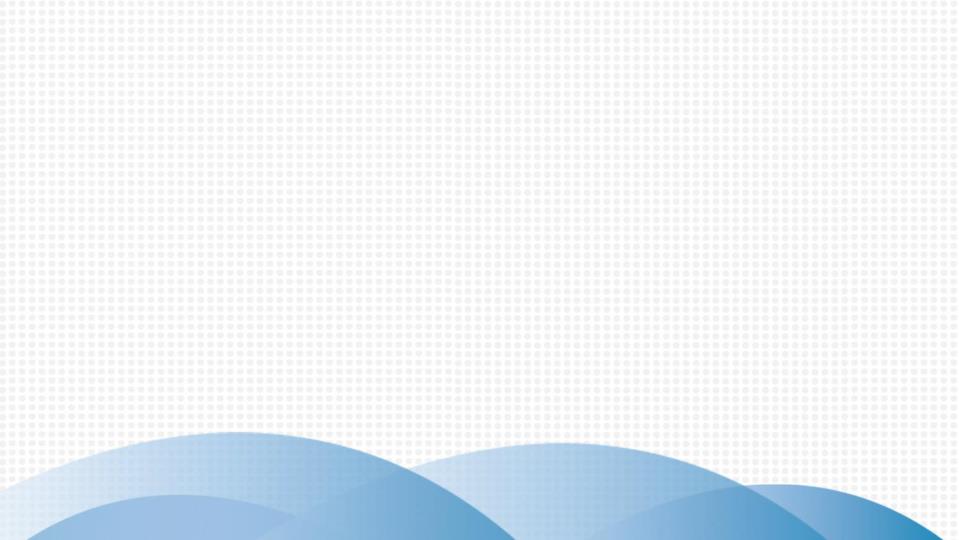 Module 10  On the radio
Unit 2 It seemed that they were speaking to me in person.
WWW.PPT818.COM
目录导航
01
课 前 预 习
02
课 堂 导 学
03
课 文 理 解
巩 固 提 升
04
课 前 预 习
一、必背单词(请在课文中找出下列单词)
名词
1.听众;听者 　　　　　 	
2.文章;报道 　　　　　 
3.录制室;录音室 　　　　　 	
4.意图;目的
listener
article
studio
purpose
动词
看来;似乎 ____________
seem
形容词
兼职的 ____________
part-time
二、常用短语(请在课文中画出下列短语)
1.播音时光   radio times
2.低头看……   look down at…
3.在电台   in radio
4.紧挨着收音机坐    sit close to the radio
5.听……的声音    listen to the voices of…
6.亲自;本人    in person
7.在……岁时    at the age of
8.找兼职工作    ask for part­time jobs
9.看窗外    look out of the window
10.在录音室里    in the studio
11.在玻璃墙后    behind a glass wall
12.做一个声音测试    do a sound check
13.测试音质水平    check the sound level
14.关掉(设备);停止播音;关闭   close down
三、经典句型(请在课文中画出下列句型)
课 堂 导 学
1.When I was four years old, I sat close to the radio in the living room, listening to my favourite programmes and to the voices of my favourite presenters.
在我四岁的时候,我紧挨着客厅里的收音机坐着,听我最喜欢的节目和我最喜欢的主持人的声音。
(1)本句中 when引导的是时间状语从句, listening to my favourite programmes and to the voices of my favourite presenters在句中作状语,表示伴随状况。 my favourite programmes和 the voices of my favourite presenters是 listening to后面两个并列的宾语。 and后面省略了 listening。
(2)辨析:sound, voice, noise
【学以致用】用以上辨析词填空。
①Try not to make a 　　　　　　when you are in the reading room. 
②　　　　　　 travels more slowly than light. 
③There’s so much 　　　　　　in this room that I can’t hear her clearly. 
④He is shouting at the top of his 　　　　　　.
noise
Sound
noise
voice
voice
⑤He always speaks in a very loud 　　　　　　. 
⑥It　　　　　　 like a good idea to go for a picnic tomorrow!
sounds
2.It seemed that they were speaking not to lots of listeners but to me in person.
似乎他们不是在和广大听众说话,而是在亲自和我说话。
(1)seem “看来;似乎”
①seem (to be)+n./adj.…(to be可以省略)似乎是……
这似乎是最好的答案。
It　　　　　　　　　　　　 the best answer.
seems to be或seems
②seem to do sth.看起来/似乎做某事
汤姆似乎什么都知道。
 Tom　　　　　　　　　　　　 everything. 
③It seems/seemed that…意为“看起来似乎……”。如:
关于这件事我的老师似乎对我很满意。
　　　　　　　　　　 my teacher was pleased with me about it.
seems to know
It seemed that
(2)not…but…意为“不是……而是……”,是并列连词,可以连接并列的主语、谓语、宾语和表语。连接并列主语时,谓语动词的单复数根据 but后面的主语的单复数来确定(也就是就近原则)。如:
不是迈克,而是我去过北京。
Not Mike but I 　　　　　　　　　　Beijing.
have been to
3.As I grew older, my interest in radio grew.随着年龄的增长,我对广播的兴趣与日俱增。
(1)as“随着;当……的时候”,引导时间状语从句,用法与 when或 while相近。如:
离家的时候我向父母道别。
I said goodbye to my parents as I left home.
(2)句中第一个 grew(grow的过去式)作连系动词,意为 “变得”,后接形容词作表语;第二个 grew为不及物动词,意为 “增长”。关于 grow的用法,总结如下:
①(植物)(使)生长;发育
grow (vt.) corn 种植玉米　grow (vi.) well 长势良好
②vi.(人、动物)长大;长高;发育+adj.
grow bigger/taller 长大/长高
She must have grown at least four inches since I saw her last time.
自从我上次见到她之后,她肯定长高了至少 4英尺。
grow up 长大;成长;成熟
③变成,变得 (连系动词)+adj.
grow old/bored/calm/strong
变老/变得无聊/变得冷静/变得强壮
天色变暗,并且开始下雨了。
The sky grew dark and it began to rain.
④vi.培养技能 　grow as a person 成长
⑤vi.扩大;增加;增长 
grow in size/confidence规模扩大/信心增长
grow+adj./adv.
The company is growing bigger all the time.
这家公司在不断地扩大规模。
The world’s population was growing faster than predicted.
世界人口比预期增长得快。
课 文 理 解
一、阅读Act.2课文,完成下列题目。
(　　)1.When did the writer begin to listen to the radio?
A.At the age of four.　	B.At the age of nine.	
C.At the age of ten.　	D.At the age of fifteen.
A
(　　)2.When the writer grew older, he tried 　　　　. 
A.playing music from his father’s computer
B.talking about life at school
C.making his own Internet radio program
D.giving up listening to the radio
C
(　　)3.What does the word“presenter”in the ninth paragraph mean in Chinese?
A.出席者 　	B.主持人	
C.眼前人 　	D.送礼物的人
(　　)4.The writer became a real radio presenter at the age of 
　　　　. 
A.4　	B.9　	C.12　	D.15
B
D
(　　)5.Which of the following sentences is WRONG according to the passage?
A.A radio studio manager interviewed the writer.
B.The writer liked to listen to the radio when he was four.
C.When the writer grew older, he lost his interest in radio.
D.The writer started making radio programmes at junior high school.
C
二、根据Act.2课文完成下列短文填空。
I’ve always loved the radio.I still remember, when I was four years old, I sat 1.　　　  to the radio, listening to my favourite programmes and the voices of my favourite 2.　　　　　　.It seemed that they were speaking not to lots of listeners but to me in 3.　　　  .At the age of nine, I asked for 4.　　   　 jobs in small radio stations.As I grew older, my interest in radio    5.　　　　.
close
presenters
part-time
person
grew
One day I learned about 6.　　　　　 radio.I talked about my school life and played my favorite music from my father’s computer 7.　　　　 a week.Soon my friends started to listen and help me.The radio manager asked me to do a sound 8.　　　.The purpose was to check the sound 9.　　　　.Finally I got the job in radio.This was how my first real job in radio 10.　　　　.
Internet
once
check
level
began
三、根据课文内容,完成下列思维导图,然后口头复述课文。
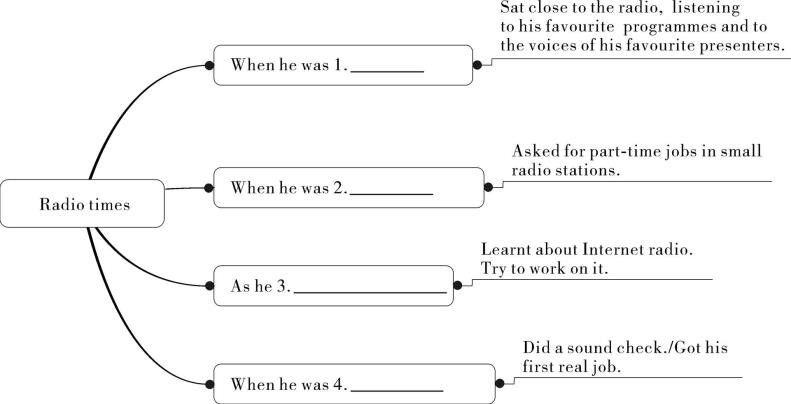 four/4
nine/9
grew older
fifteen/15
巩 固 提 升
一、根据句意或汉语提示填写单词。
1.The famous singer is recording her new song in the 
　　　　　　(录音室). 
2.He enjoys reading 　　　　　　(文章) about music and sports news. 
3.—What’s his 　　　　　　of coming here? 
—To do an interview with Betty.
studio
articles
purpose
seems
4.Peter found a new job in the city and he 　　　　　　to be very happy with his new job. 
5.As a radio presenter,if you don’t speak clearly, how can your
　　　　　　 understand you? 
6.His family was poor, so he did some 　　　　　　jobs when he was studying in a university.
listeners
part-time
二、单项填空。
(　　)1.Jimmy’s mother seemed very 　　　　when she knew his exam results. 
A.angry　	B.angrily	C.sadly　	D.worrying
(　　)2.I like Song Zuying’s songs, because her 　　　　sounds very beautiful and sweet. 
A.voice　	B.sound　	C.noise　	D.smell
A
A
(　　)3.The boy is 　　　　the ant on the ground. 
A.looking up at　	B.looking down at	
C.looking like　	D.looking down
(　　)4.You can go to talk with Mr Smith 　　　　in the English corner. 
A.in people　	B.in radio　	C.in person　	D.in studio
B
C
(　　)5.　　　　 he grew older, he was more interested in singing. 
A.With　	B.Because　	C.Although　	D.As
(　　)6.　　　　 seems that Tony has been to many countries. 
A.It　		B.This　		C.That　		D.He
D
A
(　　)7.—What’s that loud noise?
—The neighbors 　　　　for a party. 
A.have prepared　	B.prepare　	
C.are preparing　	D.will prepare
(　　)8.The girl sat next to the desk,　　　　 the window. 
A.looking out of　	B.looking for	
C.looked out of　		D.looked at
C
A
(　　)9.Do you know what time 　　　　for Hong Kong? 
A.does the ship leave　	B.the ship leaves
C.is the ship leaving　	D.the ship leave
(　　)10.—　　　　 do you visit your grandparents, Timmy?　—Once a week. 
A.How much　		B.How long　	
C.How many　		D.How often
B
D
三、根据句意和所给汉语提示完成句子。
1.似乎他们不喜欢这部电影。
　　　　　　　　　　　　　 they didn’t like the film. 
2.如果有问题的话,你可以亲自来问我。
You can ask me 　　　　　　　　　if you have any question.
It seemed that
in person
3.她低头看了看我,没说什么。
She 　　　　　　　　　　at me, saying nothing. 
4.他从来不向别人请求帮助。
He never 　　　　　　　　　　help from others. 
5.我爸爸通常不是乘火车而是乘飞机去大连。
My father usually goes to Dalian 　　　　　　　　　　　　.
looked down
asks for
not by train but by plane/air
四、阅读理解。
Lisa was a lovely girl.When Lisa was 9, her family decided to move across the country to California because Lisa’s father found a good job in California.Before they moved, Lisa’s parents had to take a trip to California to find a house where they would live.
“We will be away for two weeks,” Lisa’s mother said.“While we are away, you will stay with Aunt Betsy.”
Aunt Betsy lived several hours away, in a big city.Lisa had never stayed with Aunt Betsy, so she didn’t know what to bring for her visit.The weather was warm, so she put some shorts and T-shirts in a bag.She put some books in another bag because she liked reading.Mostly she read books about horses.
When the day came, Aunt Betsy drove to Lisa’s house to pick her up.Lisa hugged her parents and said goodbye.
Several hours later, they got to Aunt Betsy’s home.Lisa found that Aunt Betsy lived in a beautiful apartment (公寓). Aunt Betsy led Lisa to her room.It was a small but clean room.Then Lisa noticed something on the wall.She saw a picture of a tall, reddish-brown (红褐色的)horse.The horse was very beautiful.Aunt Betsy was in the picture, standing beside the horse.
“That’s Ruby,” Aunt Betsy said.
Lisa asked, “Is that your horse?”
Aunt Betsy said, “No, I ride her sometimes.She lives in a stable not far away.”
Lisa put her book bag onto the bed and said, “I love horses.I have read a lot of books about horses.Can we visit Ruby?”
Aunt Betsy smiled.She said, “Of course.We can even go out riding.”
Lisa couldn’t be happier.She and her aunt had something in common.It was going to be a great adventure (冒险)!
(　　)1.Lisa’s family decided to move to California 　　.
A.when Lisa was 8
B.when Lisa was 10
C.because houses there were cheaper　	
D.because Lisa’s father got a new job there
D
(　　)2.How did Lisa go to Aunt Betsy’s home?
A.By train.　		B.By car.　	
C.By underground.　	D.By bike.
(　　)3.The underlined word“stable” here means 　　　　in Chinese. 
A.茅棚　	B.草屋　	C.地下室　	D.马房
B
D
(　　)4.How might Lisa feel at the end of the story?
A.She might feel sad because she missed her parents.
B.She might feel excited because she could go horse riding.
C.She might feel excited because she would move somewhere warm.
D.She might feel sad because she would have to leave all of her friends.
B
(　　)5.The best title of the passage is 　　　　. 
A.A trip to California 	
B.A tall and reddish-brown horse 
C.Lisa’s experiences staying with Aunt Betsy
D.Lisa and Aunt Betsy
C